BY YUSHEN
NEW MEDIA
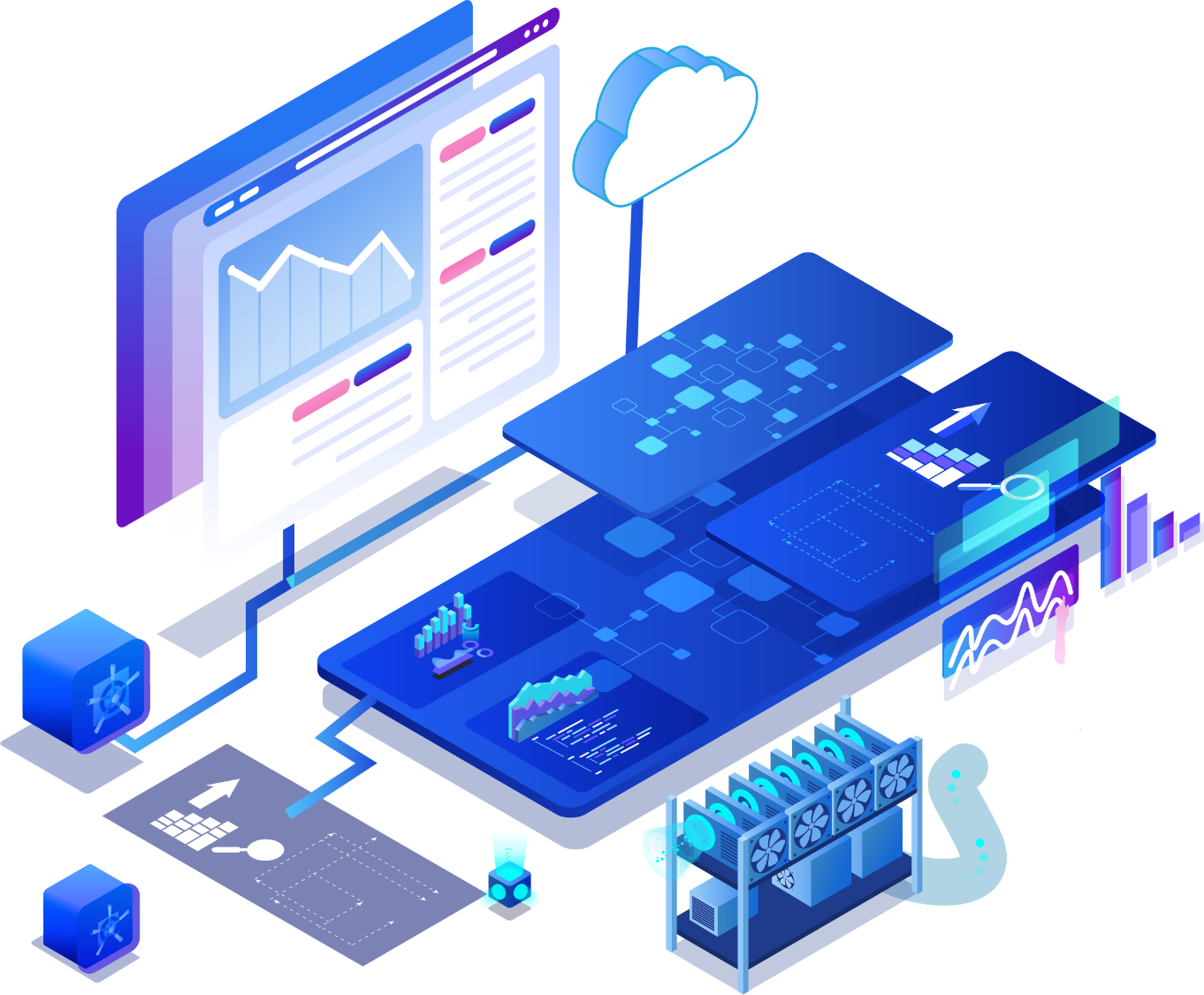 新媒体运营招聘
NEW MEDIA OPERATION RECRUITMENT
xiazaii
BY YUSHEN
01.
CONTENTS
02.
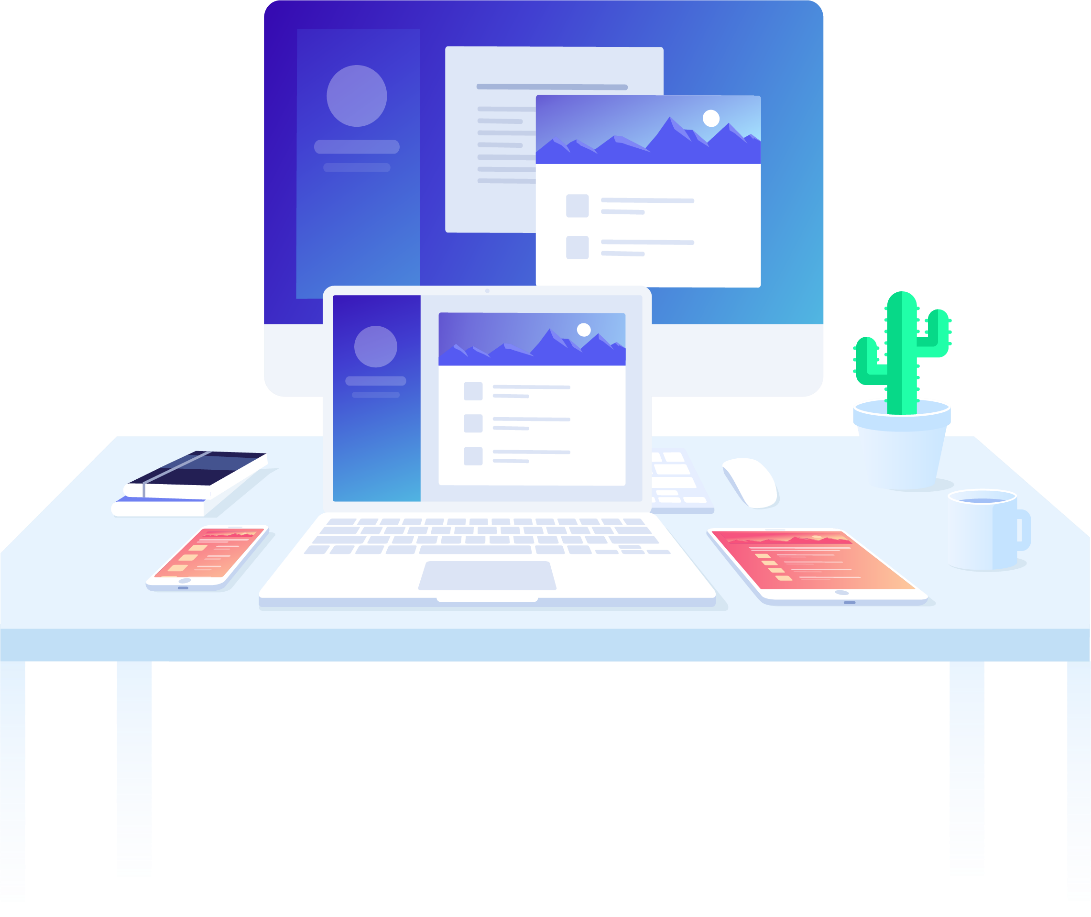 03.
招聘启事
公司介绍
岗位要求
薪资待遇
RECRUITMENT NOTICE
COMPANY INTRODUCTION
JOB REQUIREMENTS
SALARY AND REMUNERATION
04.
BY YUSHEN
01.
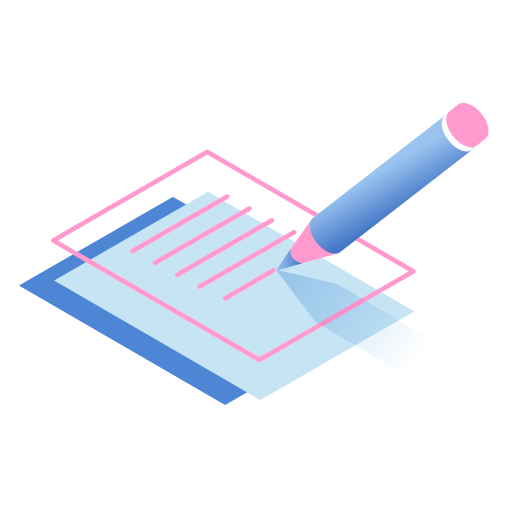 招聘启事
RECRUITMENT NOTICE
BY YUSHEN
01.
标题文字添加
标题文字添加
标题文字添加
单击此处键入文本单击此处键入文本单击此处键入文本单击此处键入文本单击此处键入文本单击此处键入
单击此处键入文本单击此处键入文本单击此处键入文本单击此处键入文本单击此处键入文本单击此处键入
单击此处键入文本单击此处键入文本单击此处键入文本单击此处键入文本单击此处键入文本单击此处键入
标题添加
招聘启事
RECRUITMENT NOTICE
标题文字添加
标题添加
标题添加
BY YUSHEN
01.
标题文字添加
标题文字添加
标题文字添加
标题文字添加
单击此处键入文本单击此处键入文本单击此处键入文本单击此处键入文本单击此处键入文本单击此处键入
单击此处键入文本单击此处键入文本单击此处键入文本单击此处键入文本单击此处键入文本单击此处键入
单击此处键入文本单击此处键入文本单击此处键入文本单击此处键入文本单击此处键入文本单击此处键入
单击此处键入文本单击此处键入文本单击此处键入文本单击此处键入文本单击此处键入文本单击此处键入
招聘启事
RECRUITMENT NOTICE
BY YUSHEN
01.
标题文字添加
标题文字添加
标题文字添加
标题文字添加
标题文字添加
单击此处键入文本单击此处键入文本单击此处键入文本单击此处键入文本单击此处键入文本单击此处键入
单击此处键入文本单击此处键入文本单击此处键入文本单击此处键入文本单击此处键入文本单击此处键入
单击此处键入文本单击此处键入文本单击此处键入文本单击此处键入文本单击此处键入文本单击此处键入
单击此处键入文本单击此处键入文本单击此处键入文本单击此处键入文本单击此处键入文本单击此处键入
单击此处键入文本单击此处键入文本单击此处键入文本单击此处键入文本单击此处键入文本单击此处键入
招聘启事
RECRUITMENT NOTICE
BY YUSHEN
02.
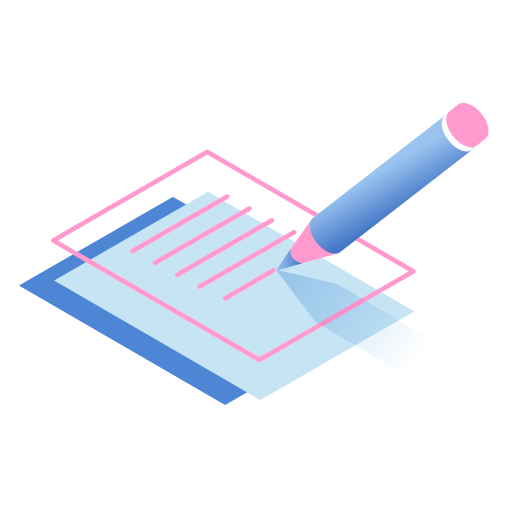 公司介绍
COMPANY INTRODUCTION
BY YUSHEN
02.
20XX
20XX
20XX
公司介绍
标题文字添加
标题文字添加
标题文字添加
COMPANY INTRODUCTION
标题文字添加
标题文字添加
标题文字添加
点击此处添加文本内容，如关键词、部分简单介绍等。点击此处添加文本内容，如关键词、部分简单介绍等。
点击此处添加文本内容，如关键词、部分简单介绍等。点击此处添加文本内容，如关键词、部分简单介绍等。
点击此处添加文本内容，如关键词、部分简单介绍等。点击此处添加文本内容，如关键词、部分简单介绍等。
BY YUSHEN
02.
标题文字添加
标题文字添加
此处输入具体内容此处此处输入具体内容此处此处输入具体内容此处此处
此处输入具体内容此处此处输入具体内容此处此处输入具体内容此处此处
公司介绍
COMPANY INTRODUCTION
标题文字添加
标题文字添加
此处输入具体内容此处此处输入具体内容此处此处输入具体内容此处此处
此处输入具体内容此处此处输入具体内容此处此处输入具体内容此处此处
BY YUSHEN
02.
标题文字添加
标题文字添加
此处输入具体内容此处此处输入具体内容此处此处输入具体内容此处
此处输入具体内容此处此处输入具体内容此处此处输入具体内容此处
公司介绍
COMPANY INTRODUCTION
标题文字添加
标题文字添加
此处输入具体内容此处此处输入具体内容此处此处输入具体内容此处
此处输入具体内容此处此处输入具体内容此处此处输入具体内容此处
BY YUSHEN
03.
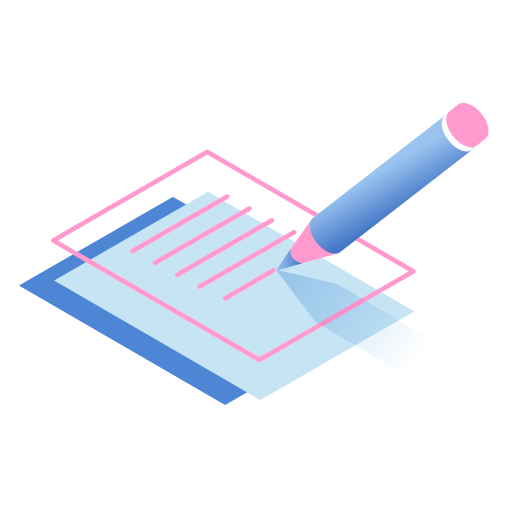 岗位要求
JOB REQUIREMENTS
BY YUSHEN
01.
招聘启事
标题文字添加
标题文字添加
标题文字添加
标题文字添加
标题文字添加
标题文字添加
标题文字添加
RECRUITMENT NOTICE
1
3
5
7
2
4
6
请在此处输入详细的文字介绍信息和介表达图表的含义表达
请在此处输入详细的文字介绍信息和介表达图表的含义表达
请在此处输入详细的文字介绍信息和介表达图表的含义表达
请在此处输入详细的文字介绍信息和介表达图表的含义表达
请在此处输入详细的文字介绍信息和介表达图表的含义表达
请在此处输入详细的文字介绍信息和介表达图表的含义表达
请在此处输入详细的文字介绍信息和介表达图表的含义表达
BY YUSHEN
01.
标题文字添加
标题文字添加
标题文字添加
标题文字添加
标题文字添加
标题文字添加
单击此处键入文本单击此处键入文本单击此处键入文本单击此处键入文本单击此处键入文本单击此处键入
单击此处键入文本单击此处键入文本单击此处键入文本单击此处键入文本单击此处键入文本单击此处键入
单击此处键入文本单击此处键入文本单击此处键入文本单击此处键入文本单击此处键入文本单击此处键入
单击此处键入文本单击此处键入文本单击此处键入文本单击此处键入文本单击此处键入文本单击此处键入
单击此处键入文本单击此处键入文本单击此处键入文本单击此处键入文本单击此处键入文本单击此处键入
单击此处键入文本单击此处键入文本单击此处键入文本单击此处键入文本单击此处键入文本单击此处键入
招聘启事
RECRUITMENT NOTICE
BY YUSHEN
04.
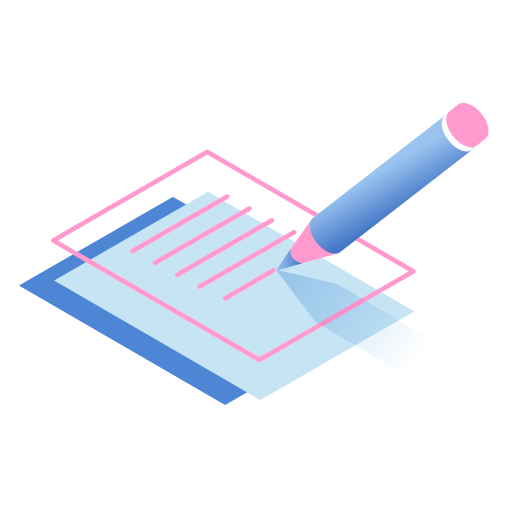 薪资待遇
SALARY AND REMUNERATION
BY YUSHEN
04.
标题文字添加
标题文字添加
标题文字添加
单击此处键入文本单击此处键入文本单击此处键入文本单击此处键入文本单击此处键入文本单击此处键入
单击此处键入文本单击此处键入文本单击此处键入文本单击此处键入文本单击此处键入文本单击此处键入
单击此处键入文本单击此处键入文本单击此处键入文本单击此处键入文本单击此处键入文本单击此处键入
标题添加
薪资待遇
SALARY AND REMUNERATION
标题文字添加
标题添加
标题添加
BY YUSHEN
04.
S
O
W
T
薪资待遇
SALARY AND REMUNERATION
标题文字添加
标题文字添加
标题文字添加
标题文字添加
单击此处键入文本
处键入文本单击此处键入文本单击此处键入
单击此处键入文本
处键入文本单击此处键入文本单击此处键入
单击此处键入文本
处键入文本单击此处键入文本单击此处键入
单击此处键入文本
处键入文本单击此处键入文本单击此处键入
BY YUSHEN
NEW MEDIA
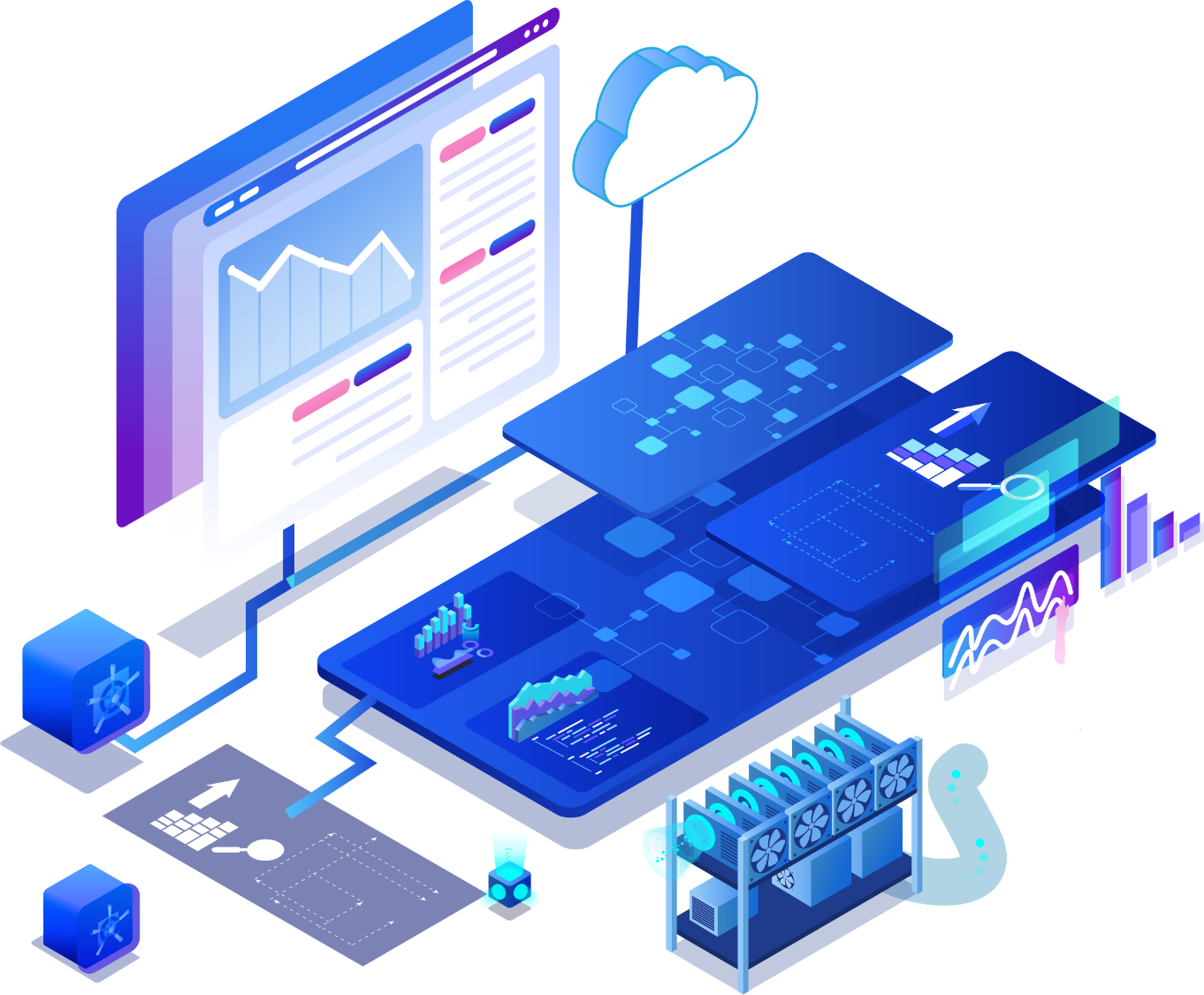 新媒体运营招聘
NEW MEDIA OPERATION RECRUITMENT
xiazaii